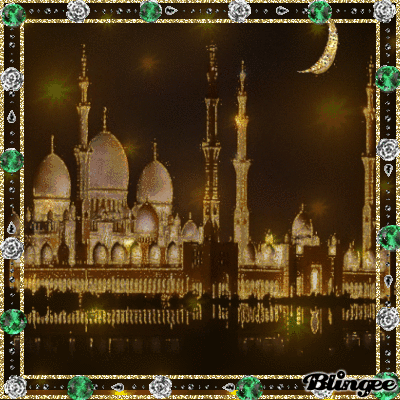 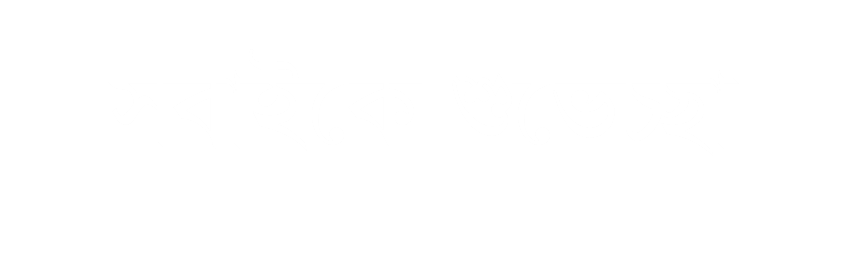 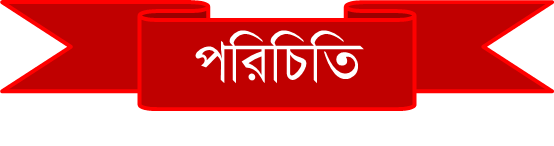 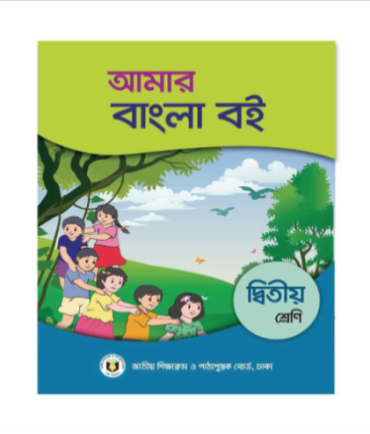 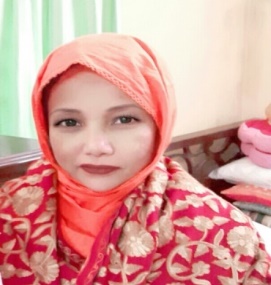 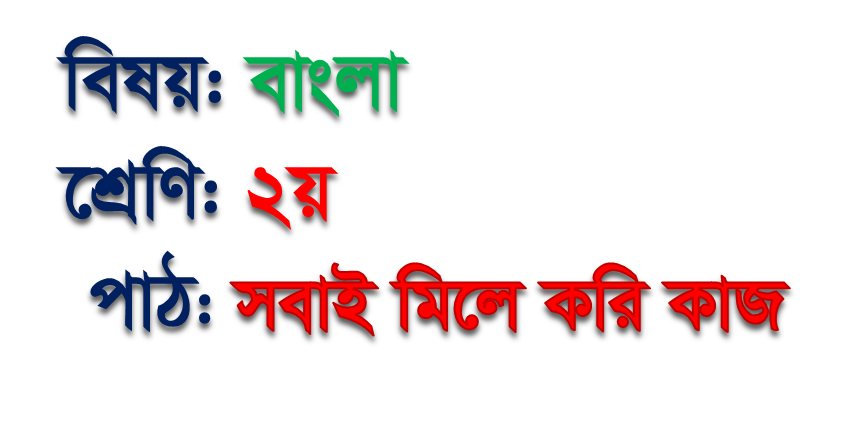 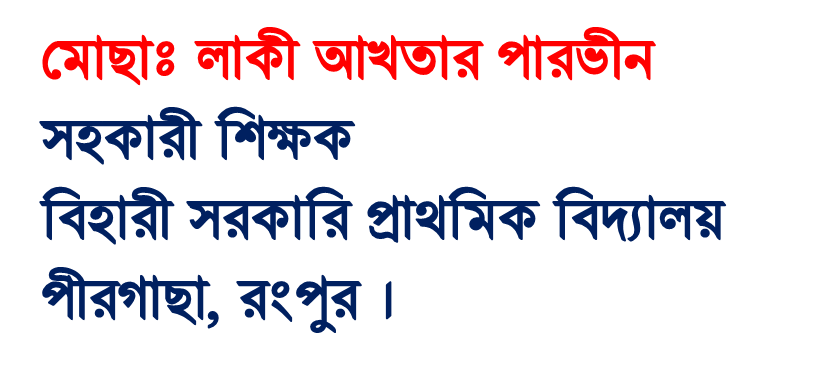 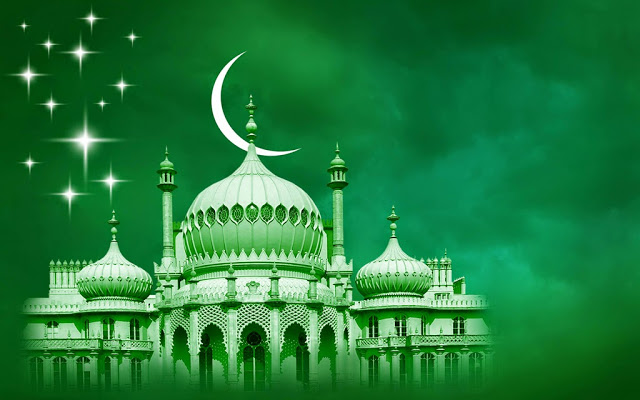 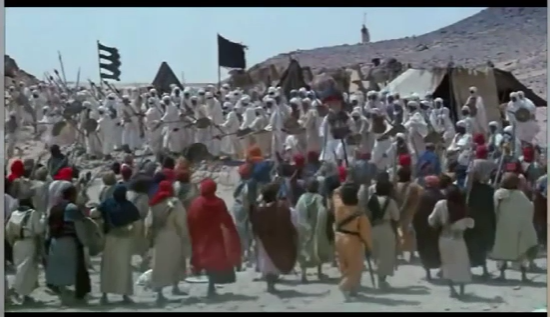 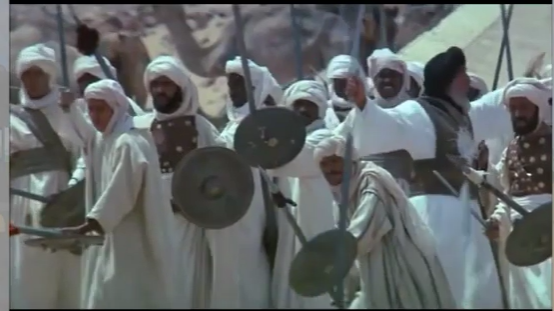 এসো আমরা কিছু ছবি দেখি।
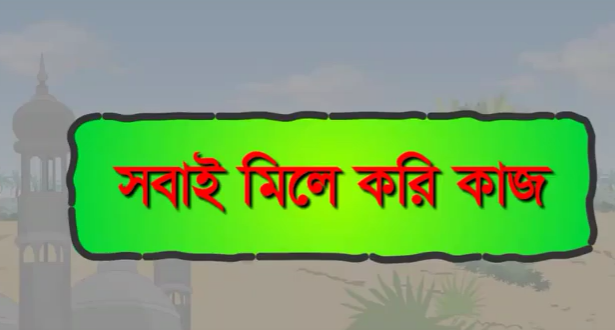 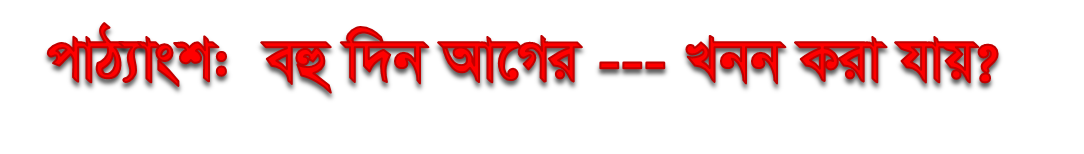 শিখনফল
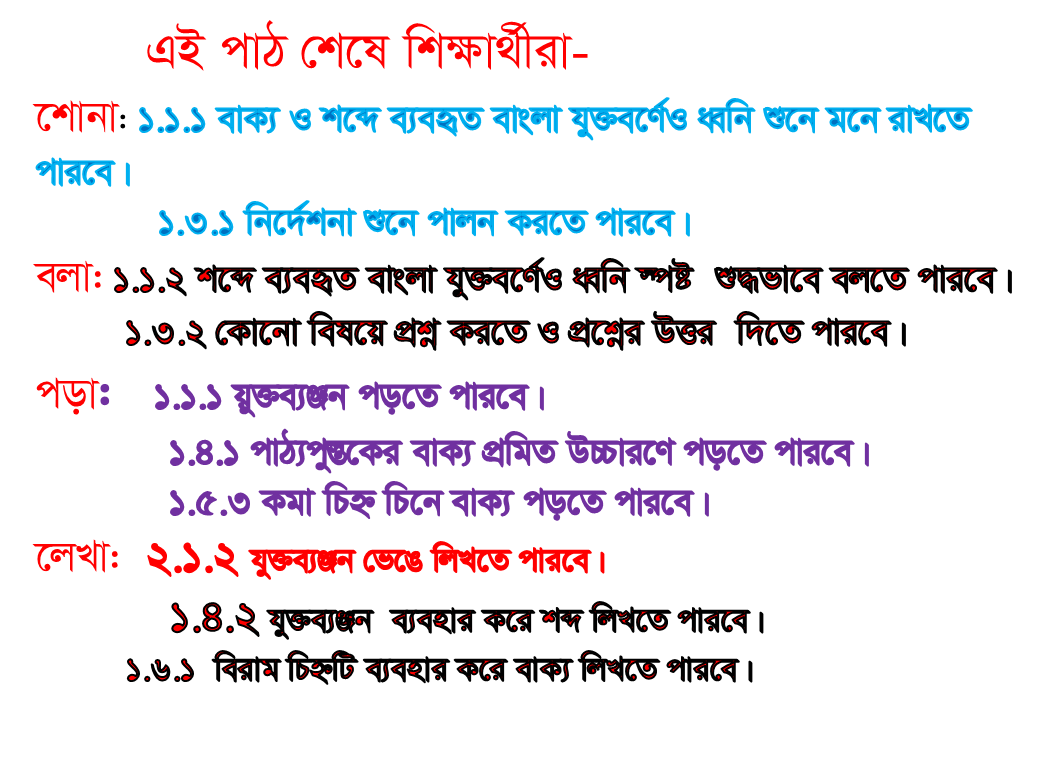 তোমাদের পাঠ্য বইয়ের ৭১ পৃষ্টা বের কর।
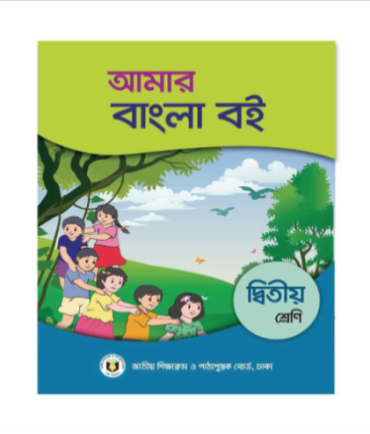 শিক্ষকের পাঠ
শিক্ষার্থীর পাঠ
শব্দার্থ
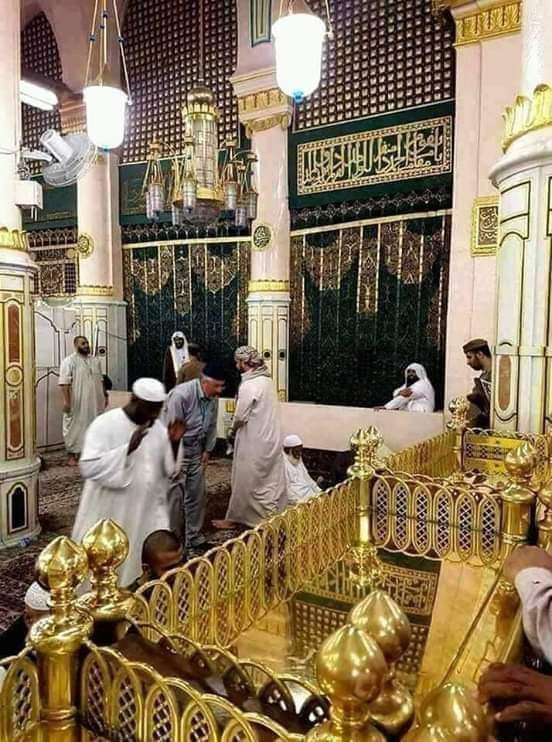 মহানবি (স)
নবিদের মধ্যে সেরা।
শব্দার্থ
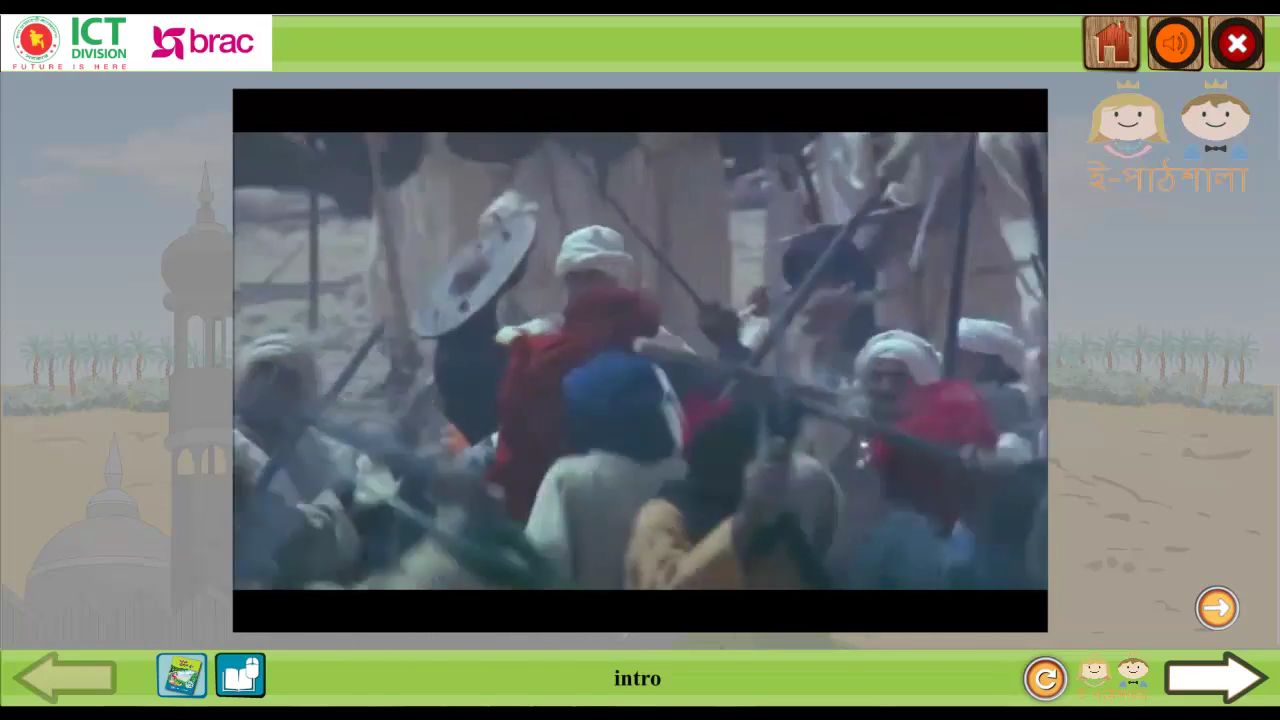 শত্রু
দুশমন
শব্দার্থ
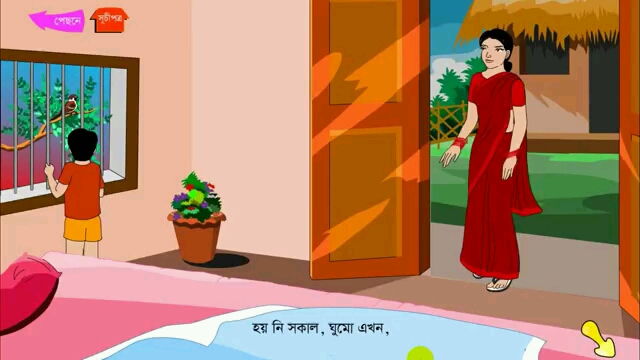 প্রবেশ করা
ঢোকা
শব্দার্থ
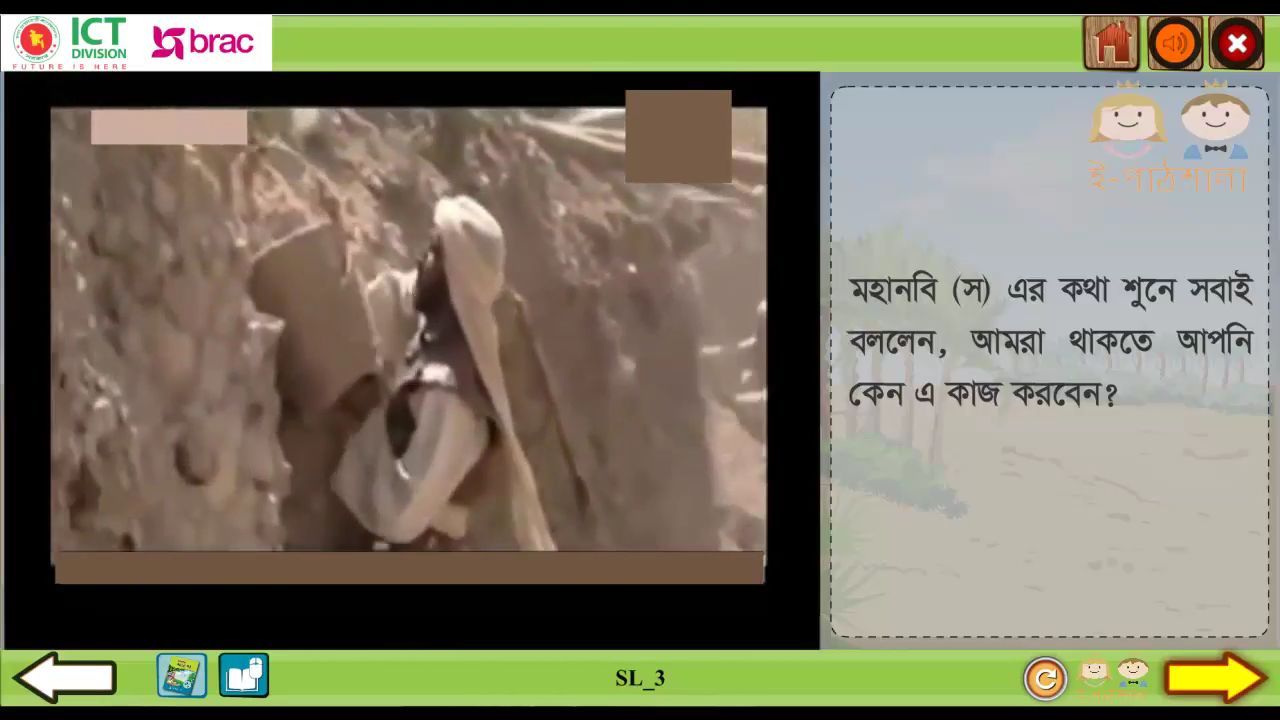 পরিখা
শত্রুর আক্রমণ থেকে রক্ষা পাওয়ার জন্য মাটির তৈরি গর্ত।
শব্দার্থ
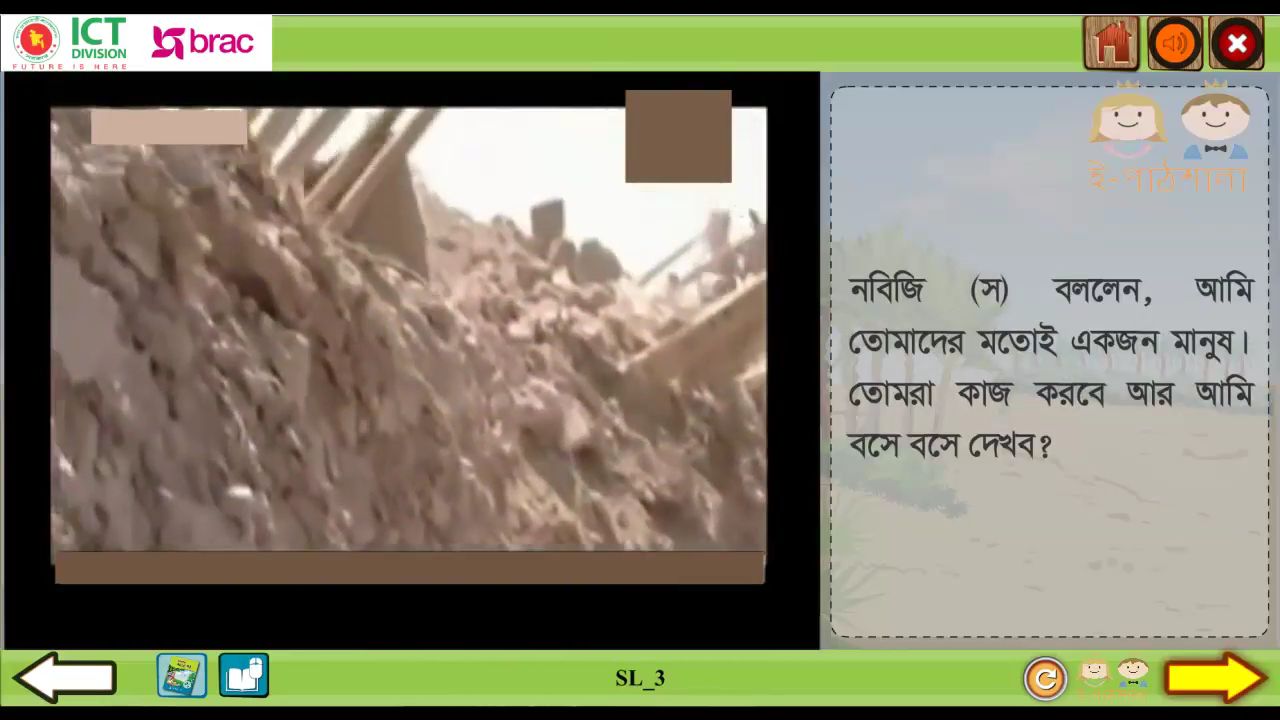 খনন করা
খোঁড়া
যুক্তবর্ণ ভেঙ্গে লেখি ও শব্দ তৈরি করি ।
ম্ম
ম
সম্মত
ম
আম্মা
মুহাম্মদ
ন
ন্ত
অন্তিম
ত
কিন্তু
অন্ত
পাত্র
ছাত্র
(র-ফলা)
শত্রু
ত্র
ত
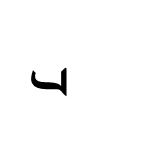 ম
ম্বা
লম্বা
ব
নম্বর
হাম্বা
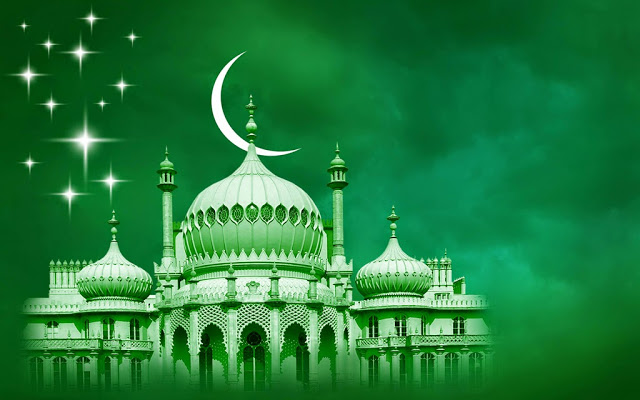 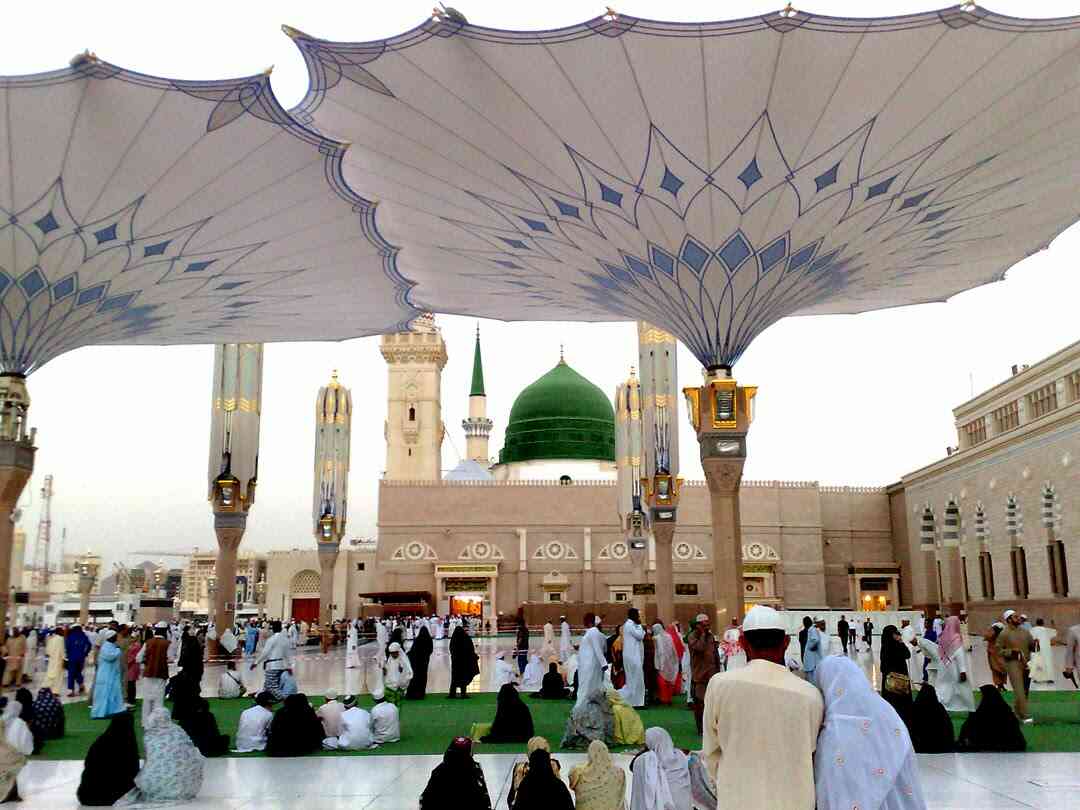 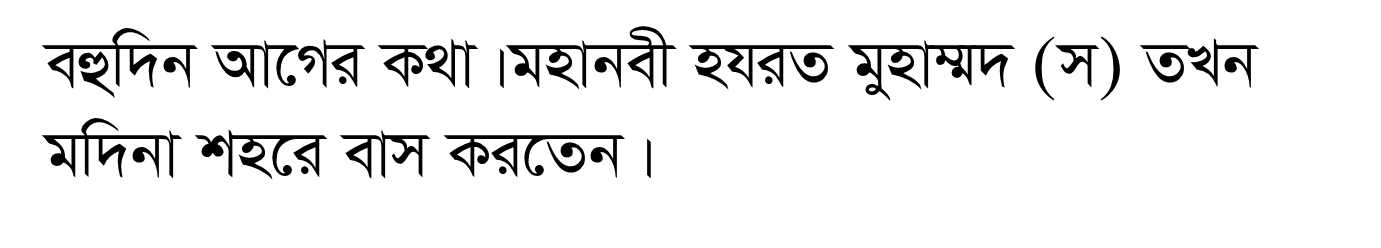 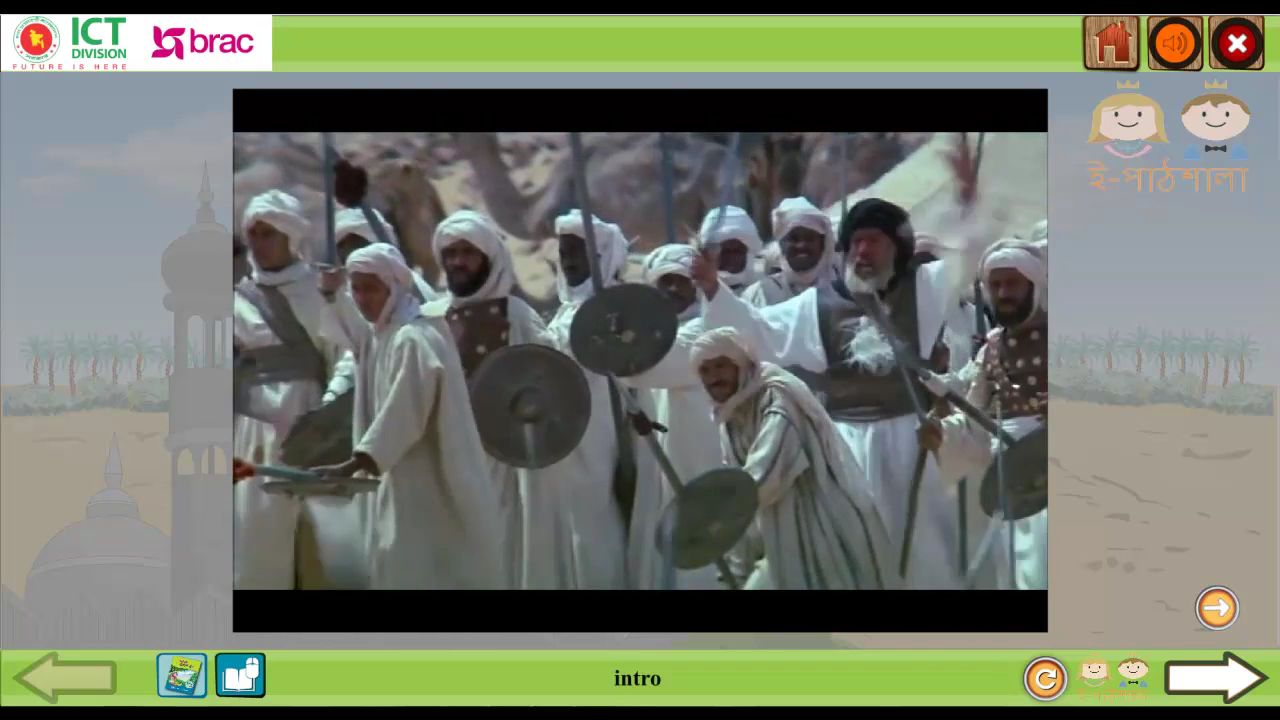 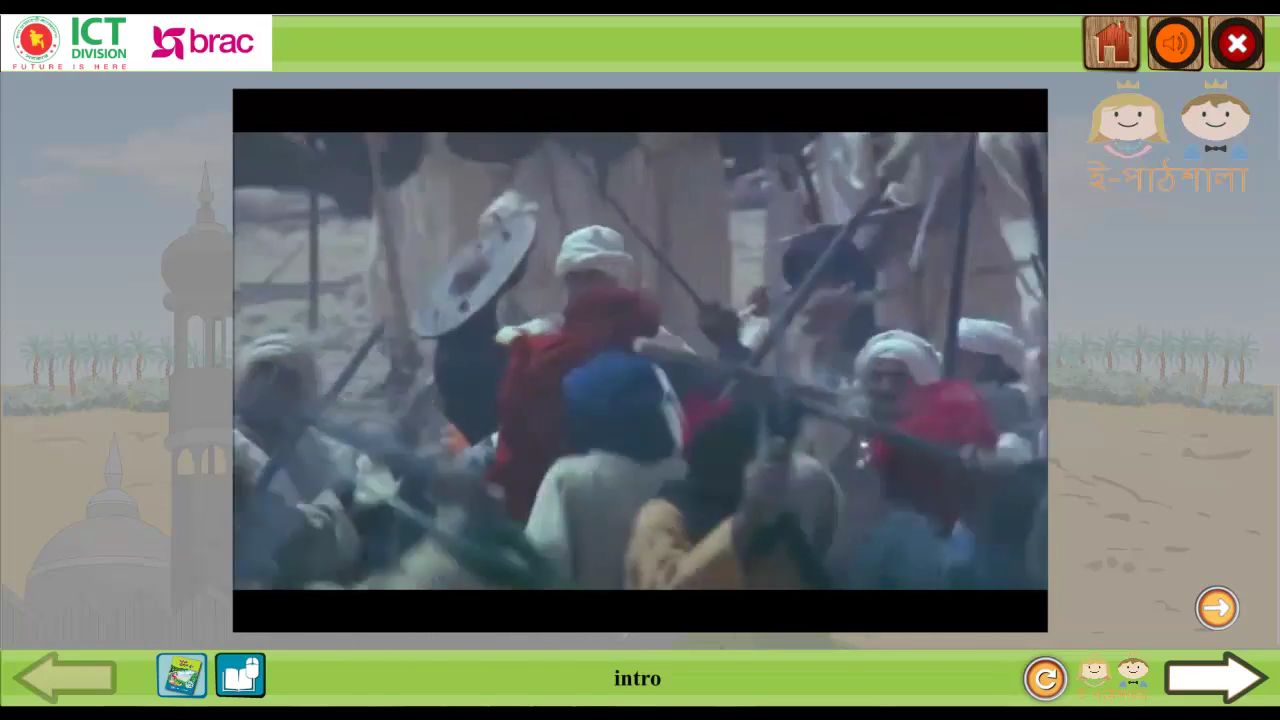 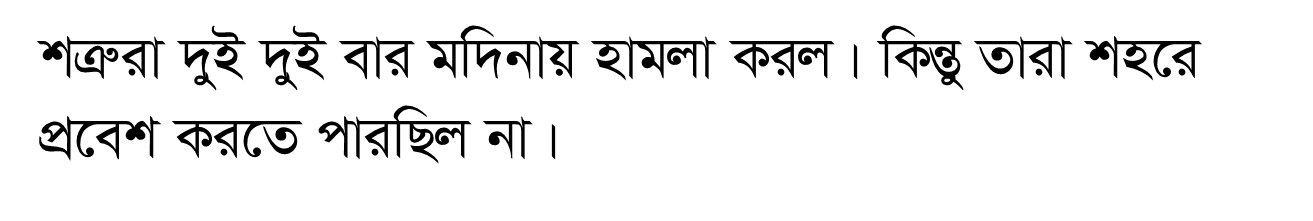 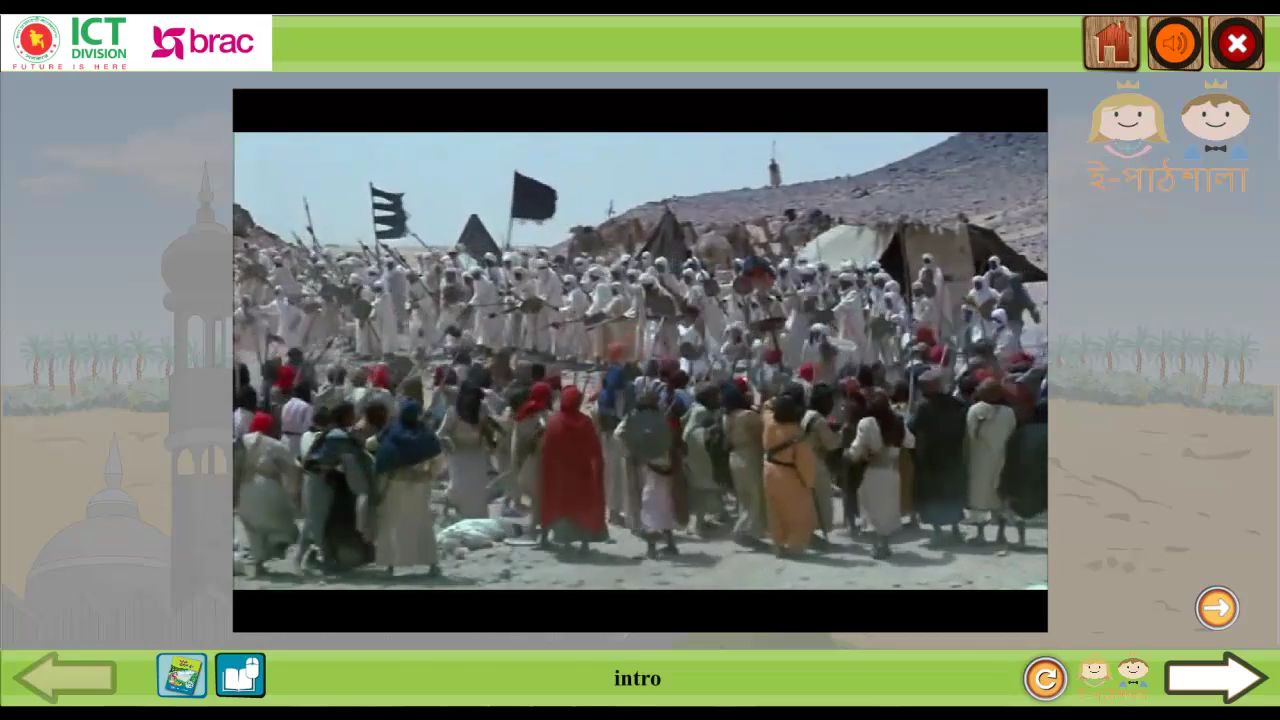 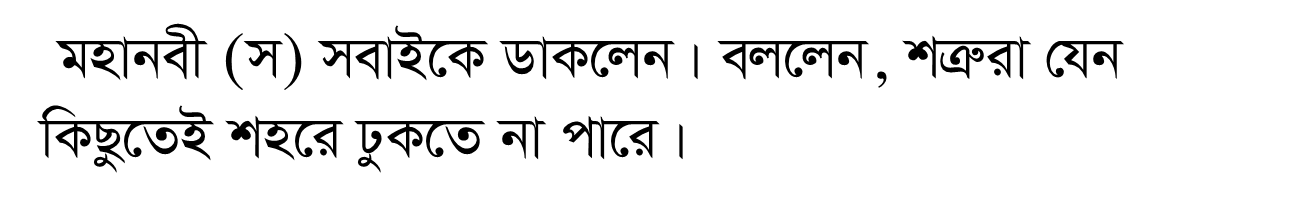 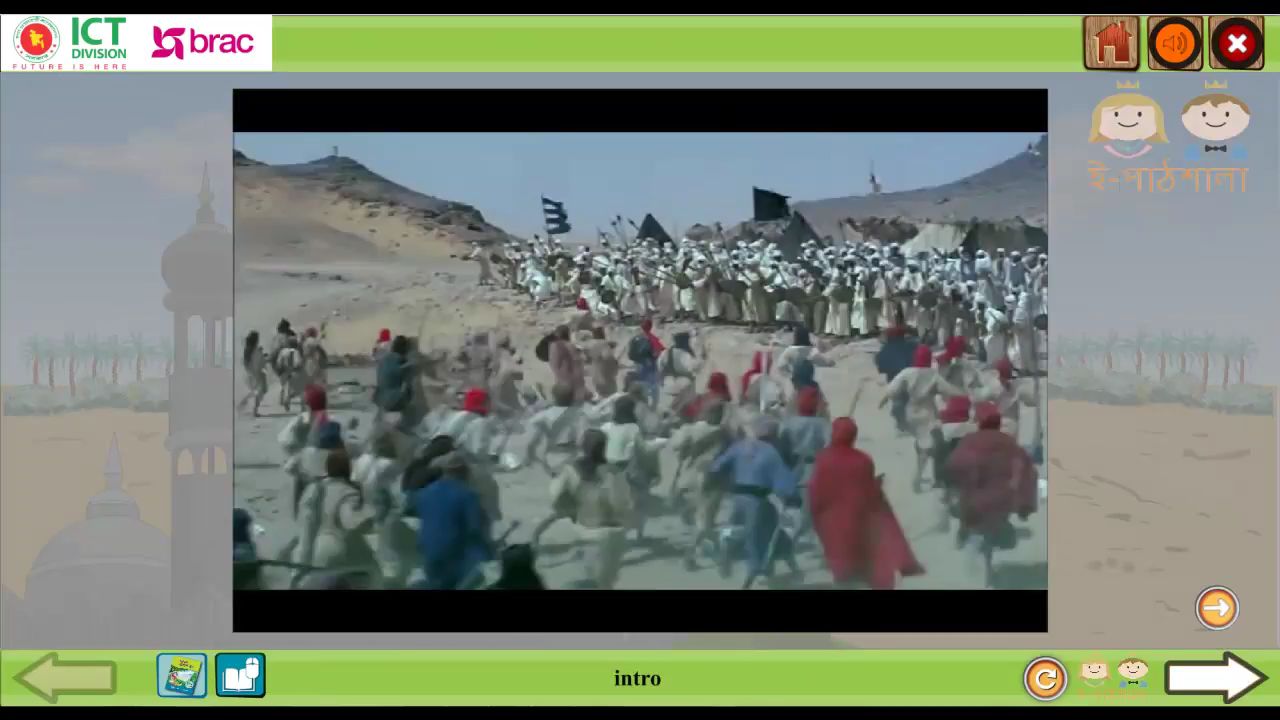 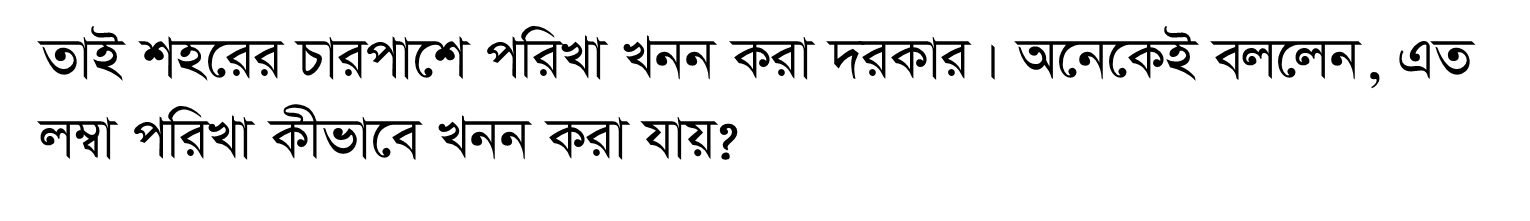 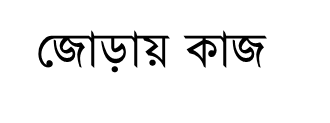 শব্দার্থ লেখ
মহানবি (স)
নবিদের মধ্যে সেরা।
শত্রু
দুশমন
প্রবেশ করা
ঢোকা
খনন করা
খোঁড়া
শত্রুর আক্রমণ থেকে রক্ষা পাওয়ার জন্য মাটির তৈরি গর্ত।
পরিখা
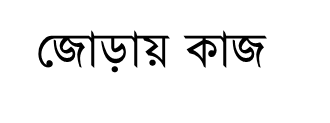 যুক্তবর্ণ ভেঙ্গে লেখ ও দুটি করে  শব্দ তৈরি কর ।
ম্ম
ম
সম্মত
ম
আম্মা
মুহাম্মদ
ন
ন্ত
অন্তিম
ত
কিন্তু
অন্ত
পাত্র
ছাত্র
(র-ফলা)
শত্রু
ত্র
ত
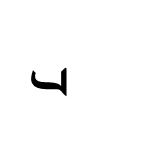 ম
ম্বা
লম্বা
ব
নম্বর
হাম্বা
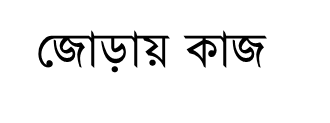 ঘরের ভিতরের শব্দগুলো খালি জায়গায় বসিয়ে বাক্য তৈরি কর।
শত্রুরা
মিলেমিশে
পরিখা
মহানবি (স)
দল
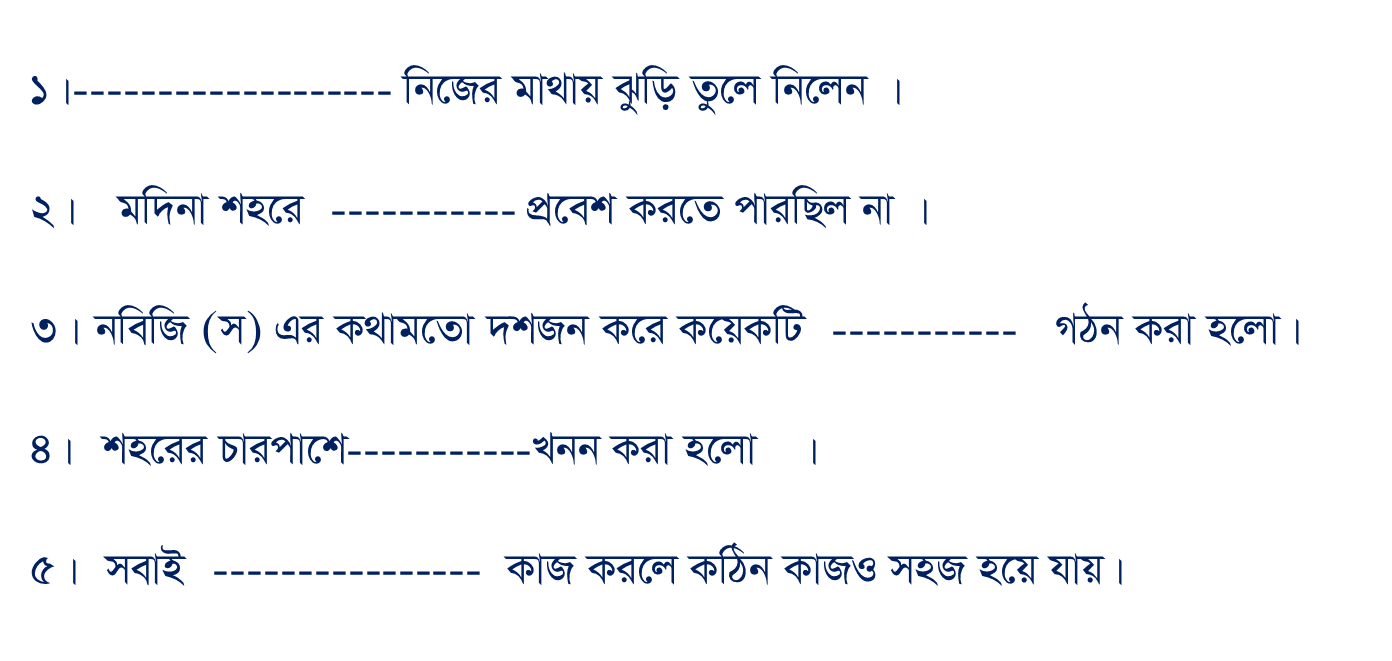 মূল্যায়ন
প্রশ্নের উত্তর লেখ।
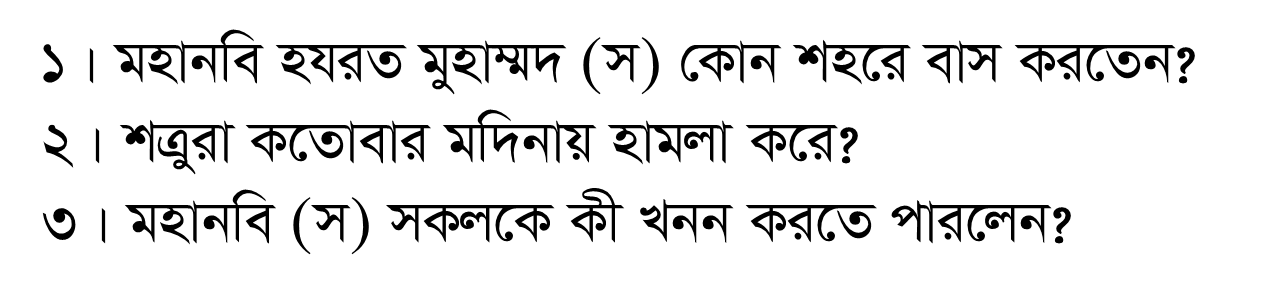 বাড়ির কাজ
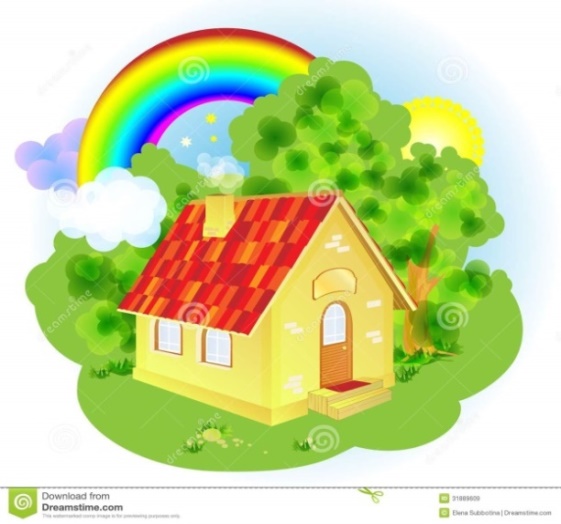 নিচের শব্দগুলো দিয়ে বাক্য গঠন কর।
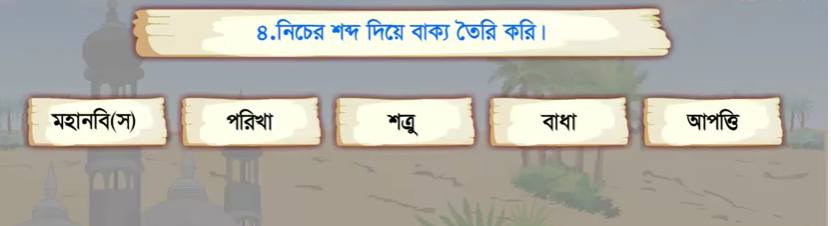 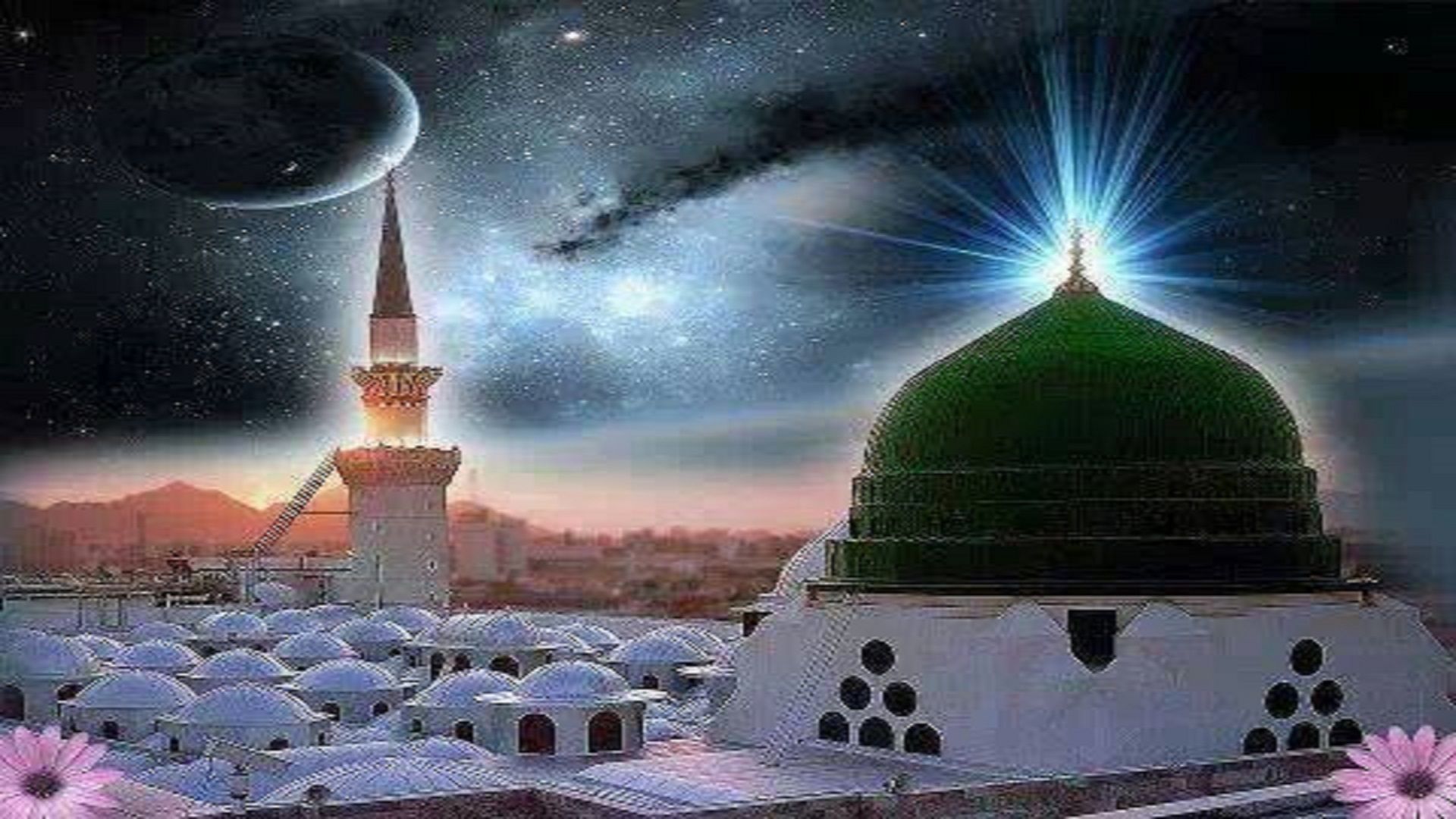 আবার দেখা হবে।